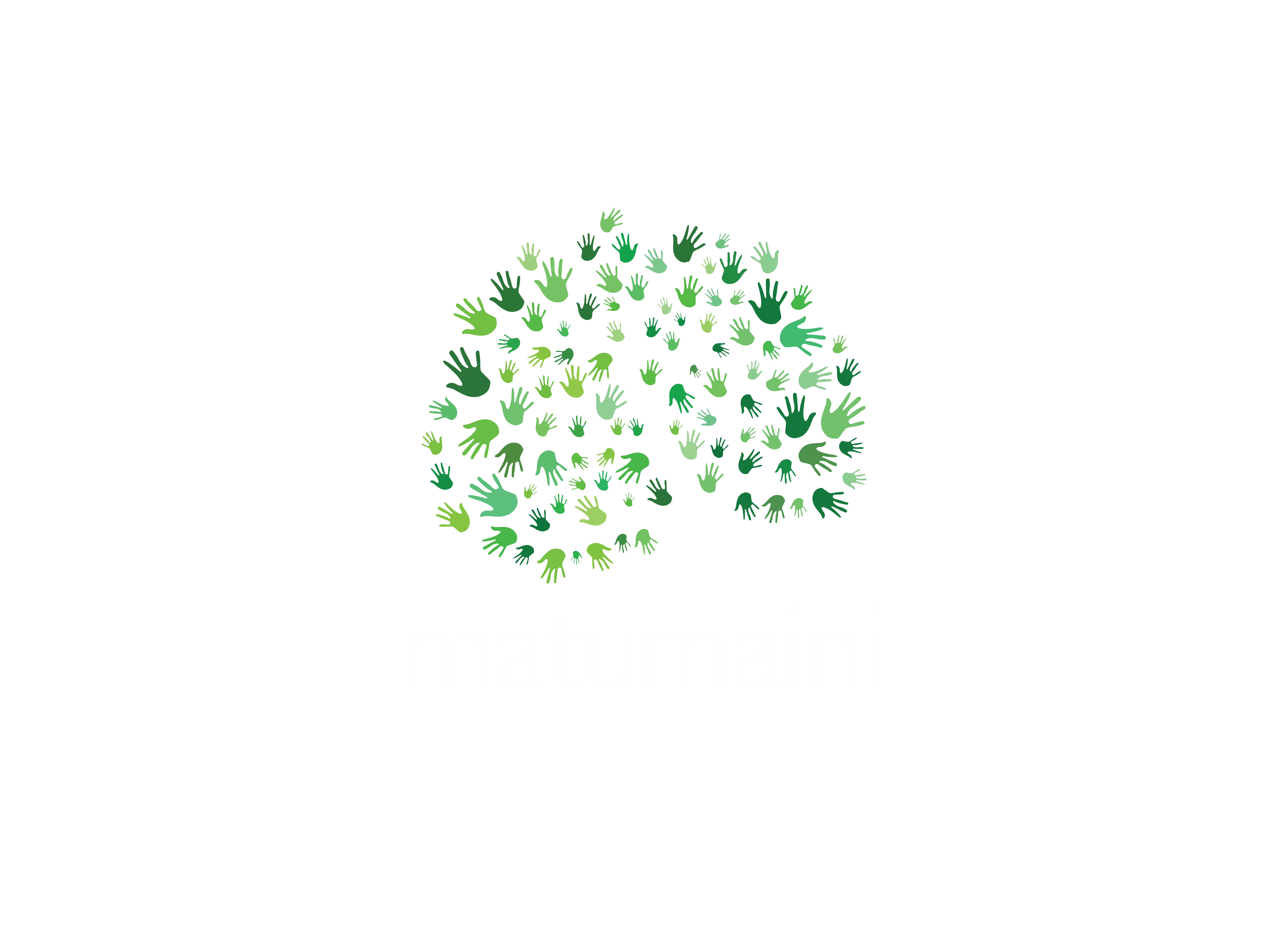 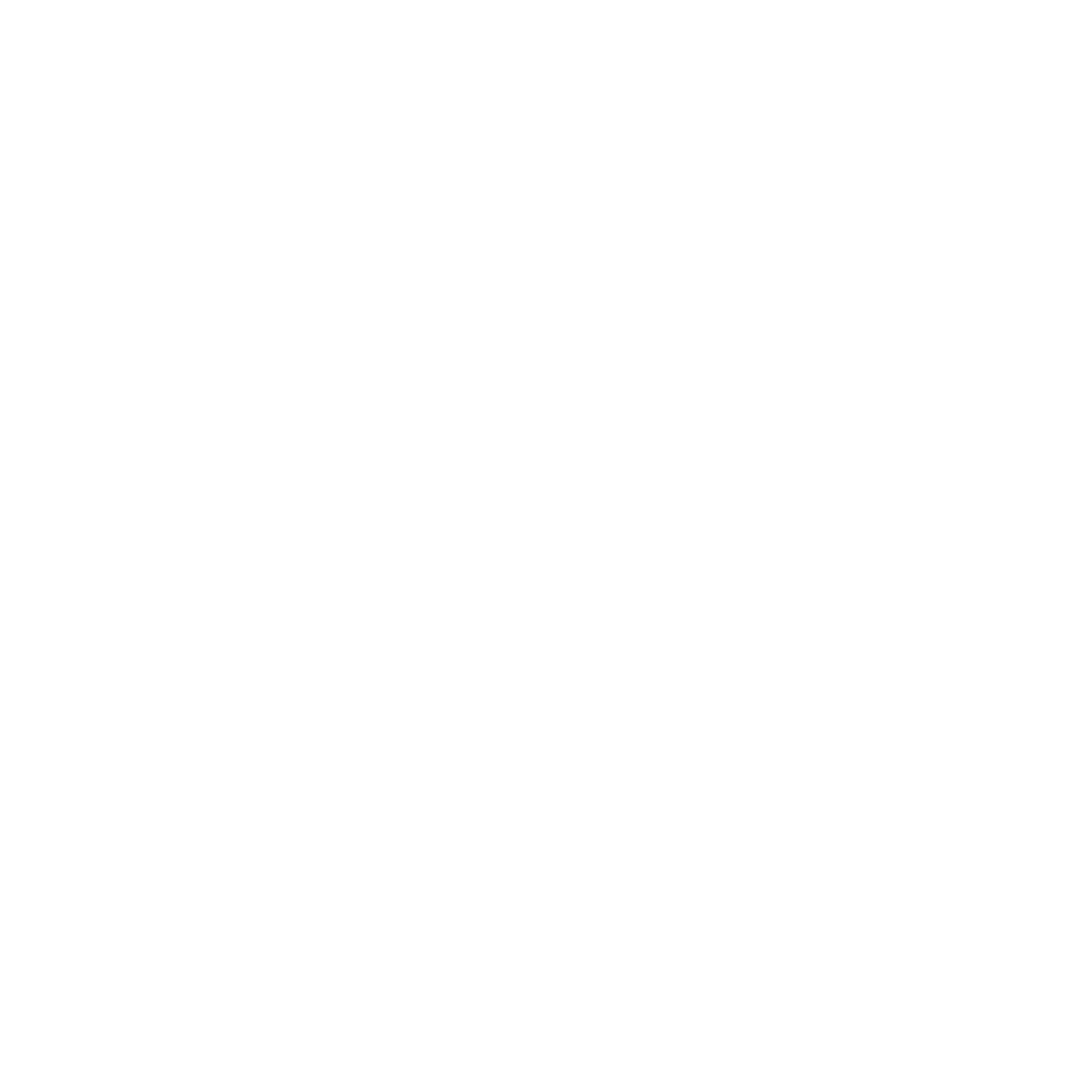 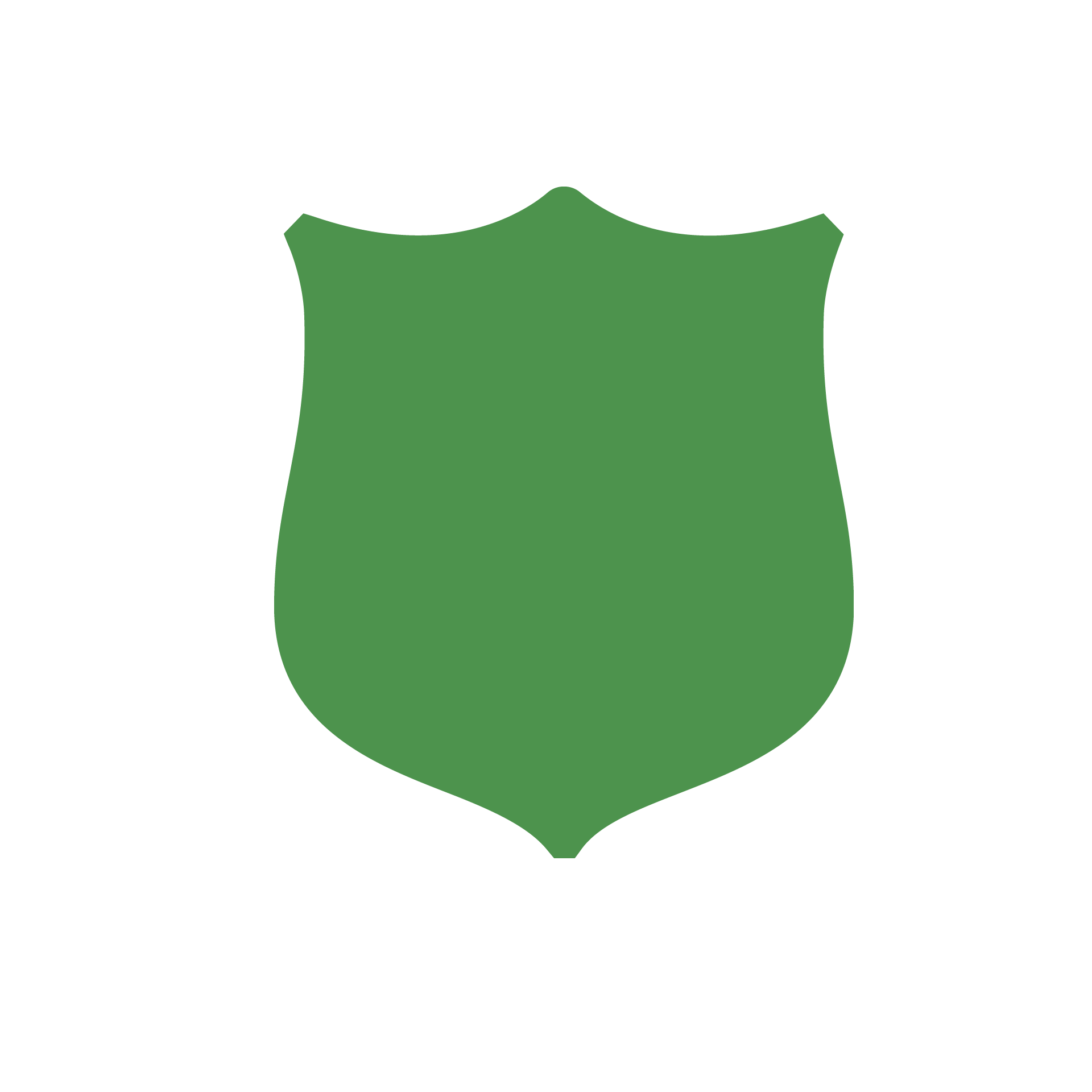 Staðreyndir um Tanzaniu:
Höfuðborg: Dodoma
Stærsti bær: Dar-es-Salaam
1 af hverjum 2500 er með albínisma
4,2 milljónir er með fötlun
Hjálpræðisherinn byrjaði í Tansaníu: 1933
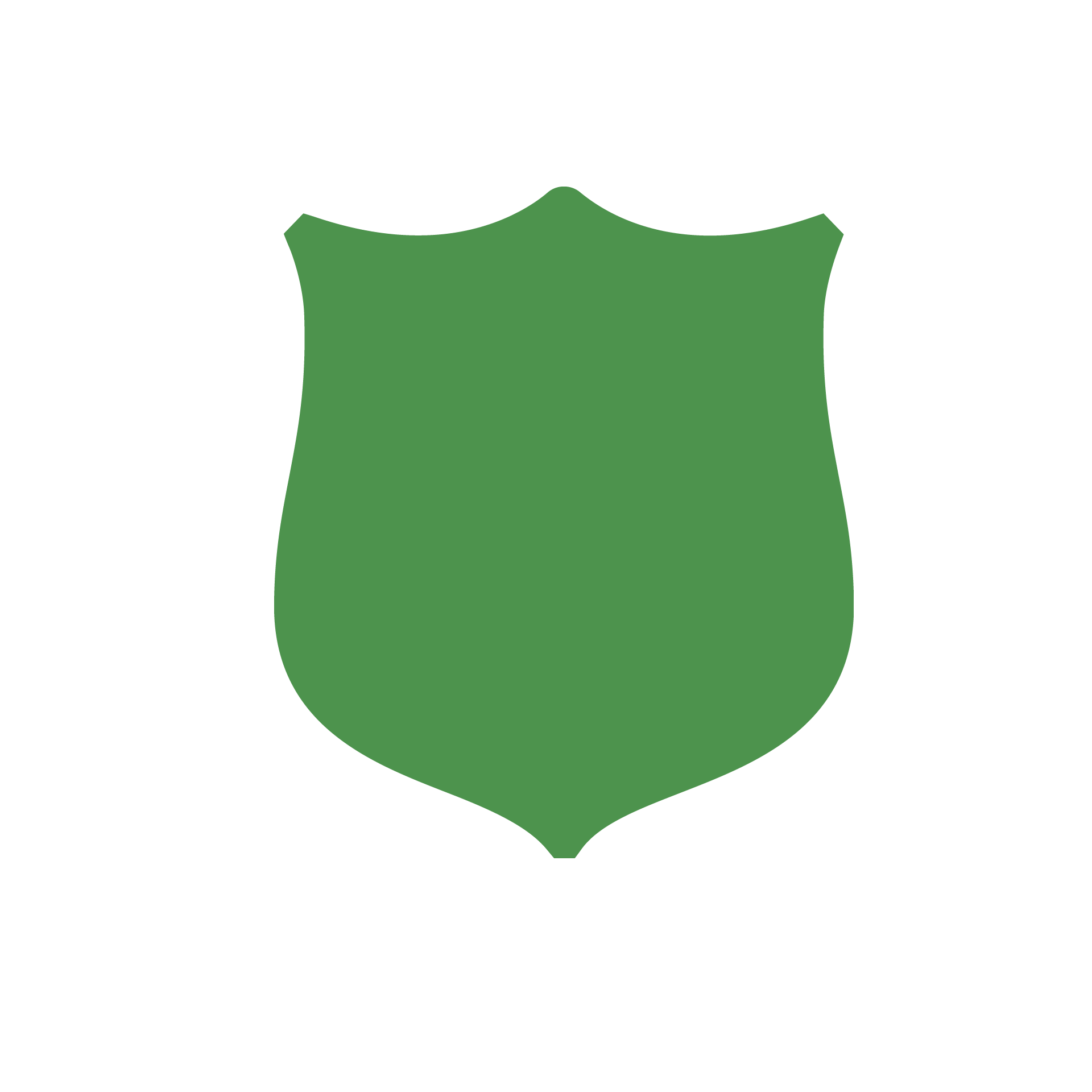 Bakgrunnur kristinboðsverkefnisins
Fatlað fólk er oft meðal þeirra veikustu og jaðarsettustu í samfélaginu - bæði hvað varðar heilsu, menntun, vinnu og tekjumöguleika.Meira en helmingur fatlaðra barna í Tansaníu gengur ekki í skóla og er ólæsi í þessum hópi 48%.
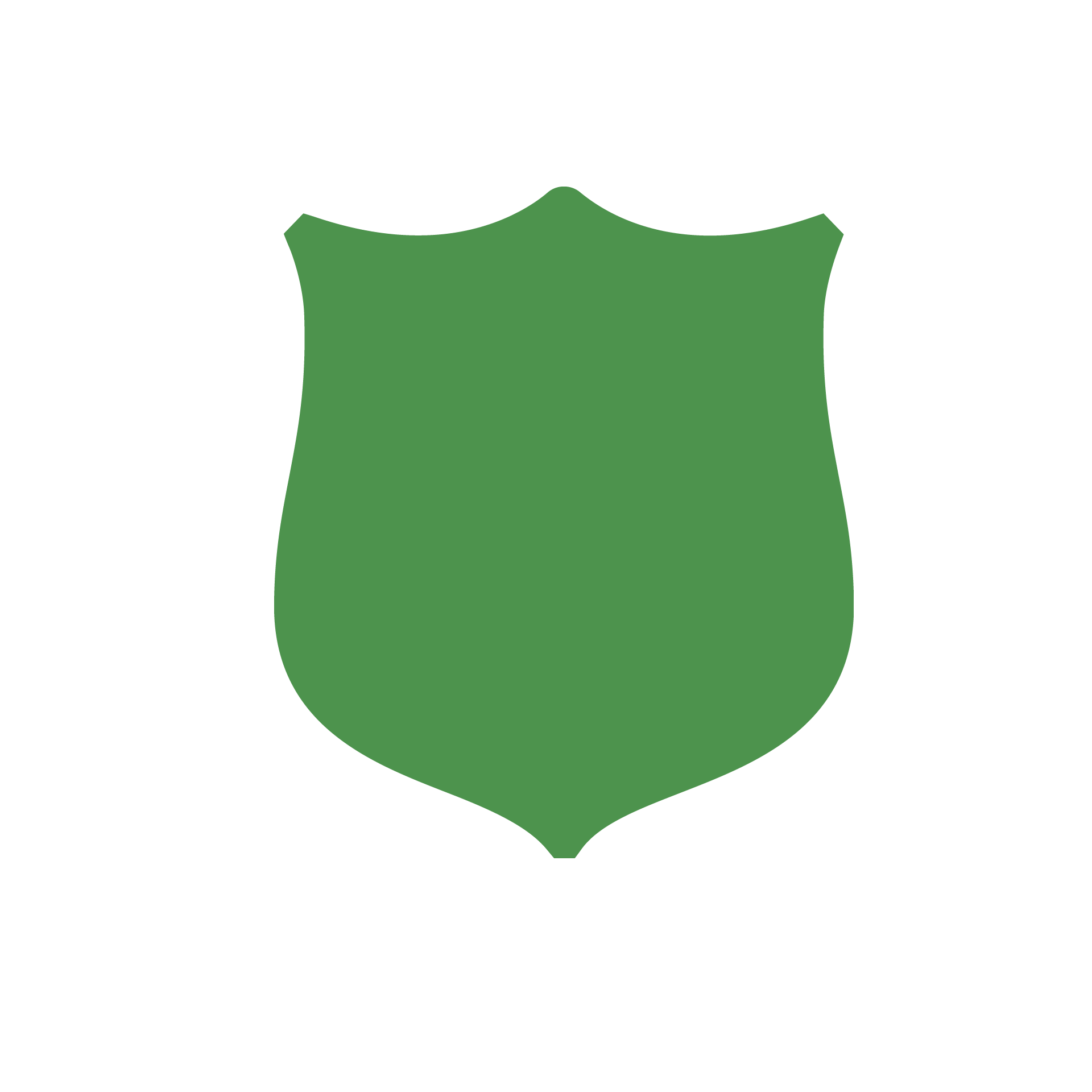 Hvað er Matumaini?
Undanfarin 20 ár hefur Hjálpræðisherinn rekið Matumaini skólann í Tansaníu. 
Skólinn er staðsettur í stærstu borg landsins, Dar-es-Salaam, og eru 210 nemendur alls staðar að af landinu frá 1.-7. bekk.
Sameiginlegt fyrir nemendur er að annaðhvort eru þeir með líkamlega þroska hömlun eða albínisma - ástand sem vegna fordóma í stórum hluta Tansaníu gerir börnin sérstaklega viðkvæm.
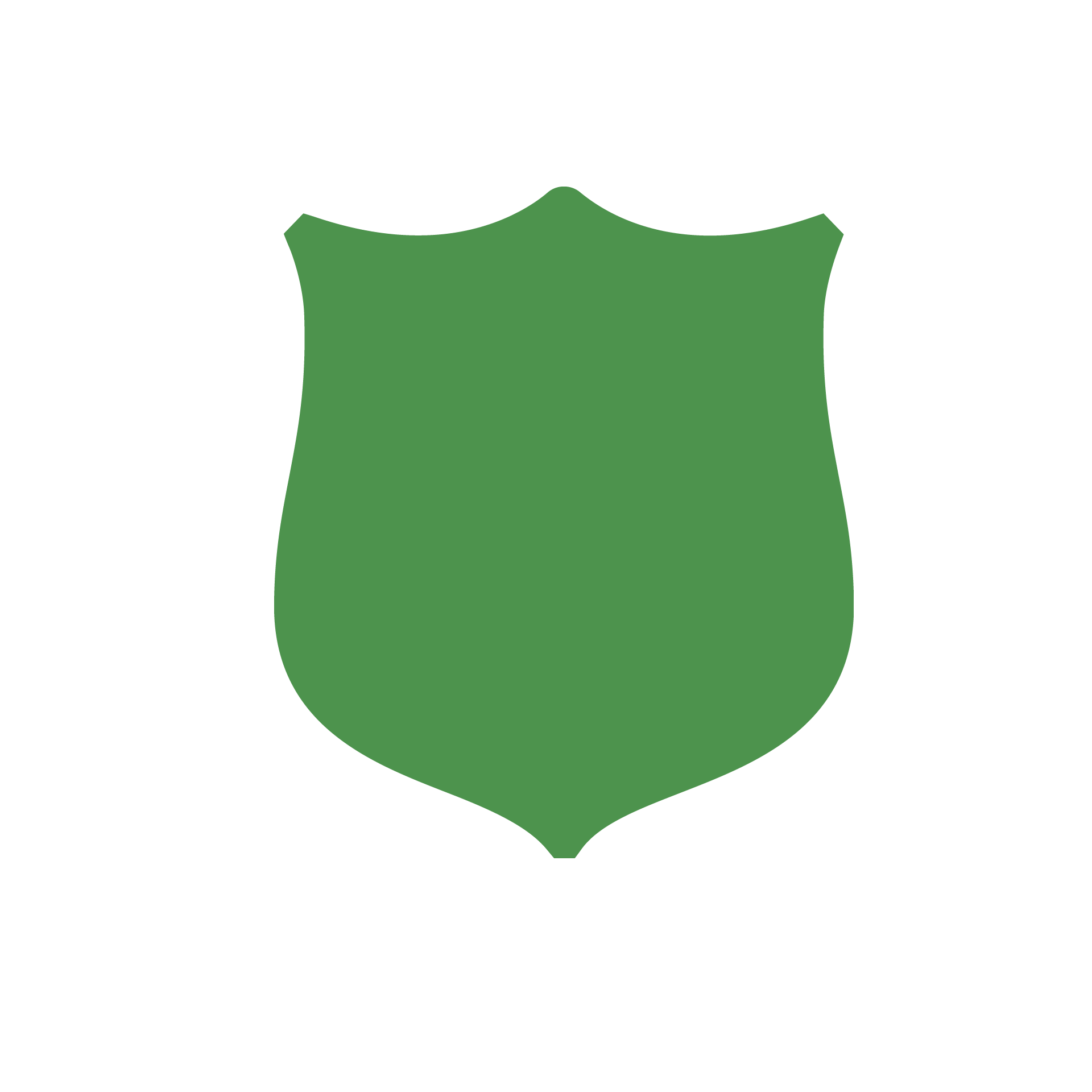 Í hvað fer stuðningur okkar?
Daglegur rekstur skólans
Hjálpartæki fyrir börnin
Heimavist og skólavist
Þetta felur í sér (en takmarkast ekki við):- Mat- Fatnað- Skólavörur- Hreinlætisvörur- Lækniseftirfylgni
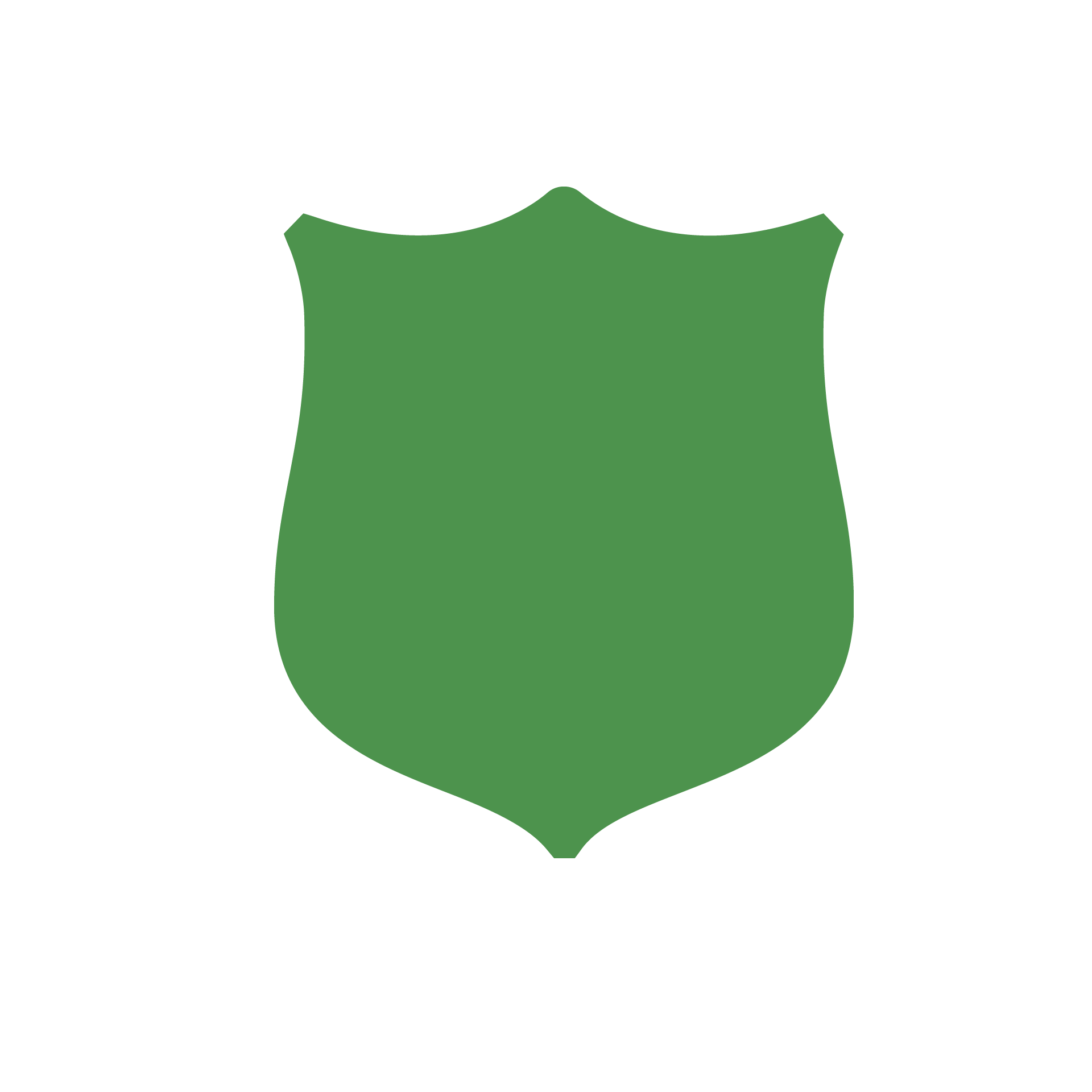 Til hvers er stuðningur okkar?
Tilboð um tómstundir, skoðunarferðir, hátíðahöld (svo sem afmæli) o.s.frv.
Auk alls þessa er stutt við þróun verkefna með áherslu á utanaðkomandi starf, þar sem menn vilja efla þekkingu og getu fjölskyldna og sveitarfélaga til að sinna fötluðum börnum - auk þess að vinna með skólum til að tryggja fleiri skóla sem að fela í sér og auðvelda að allir verði að geta tekið þátt í kennslu og daglegu skólalífi.
Reikningsnúmer: 
513-26-9473
merkt Matumaini
Kennitala: 620169 1539
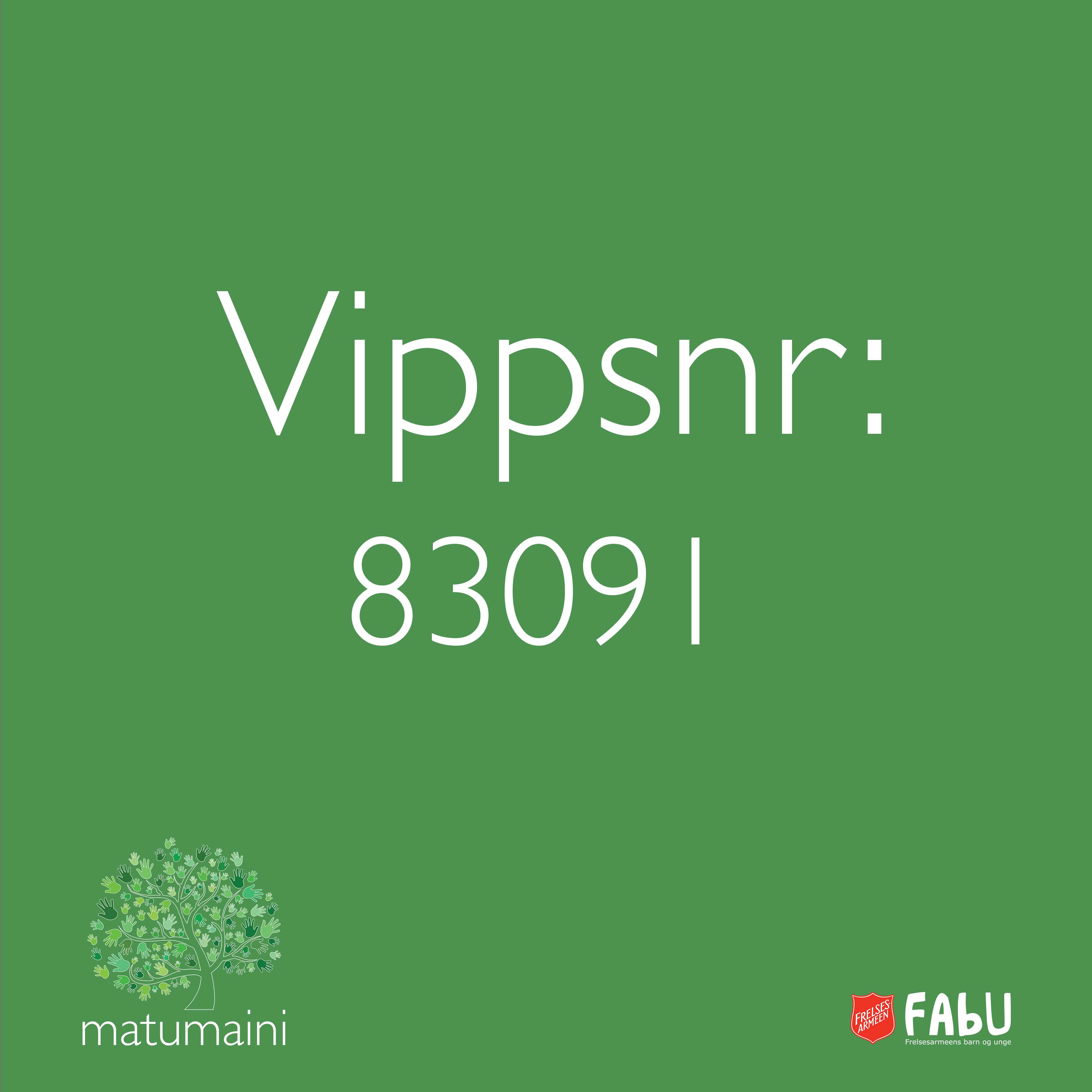